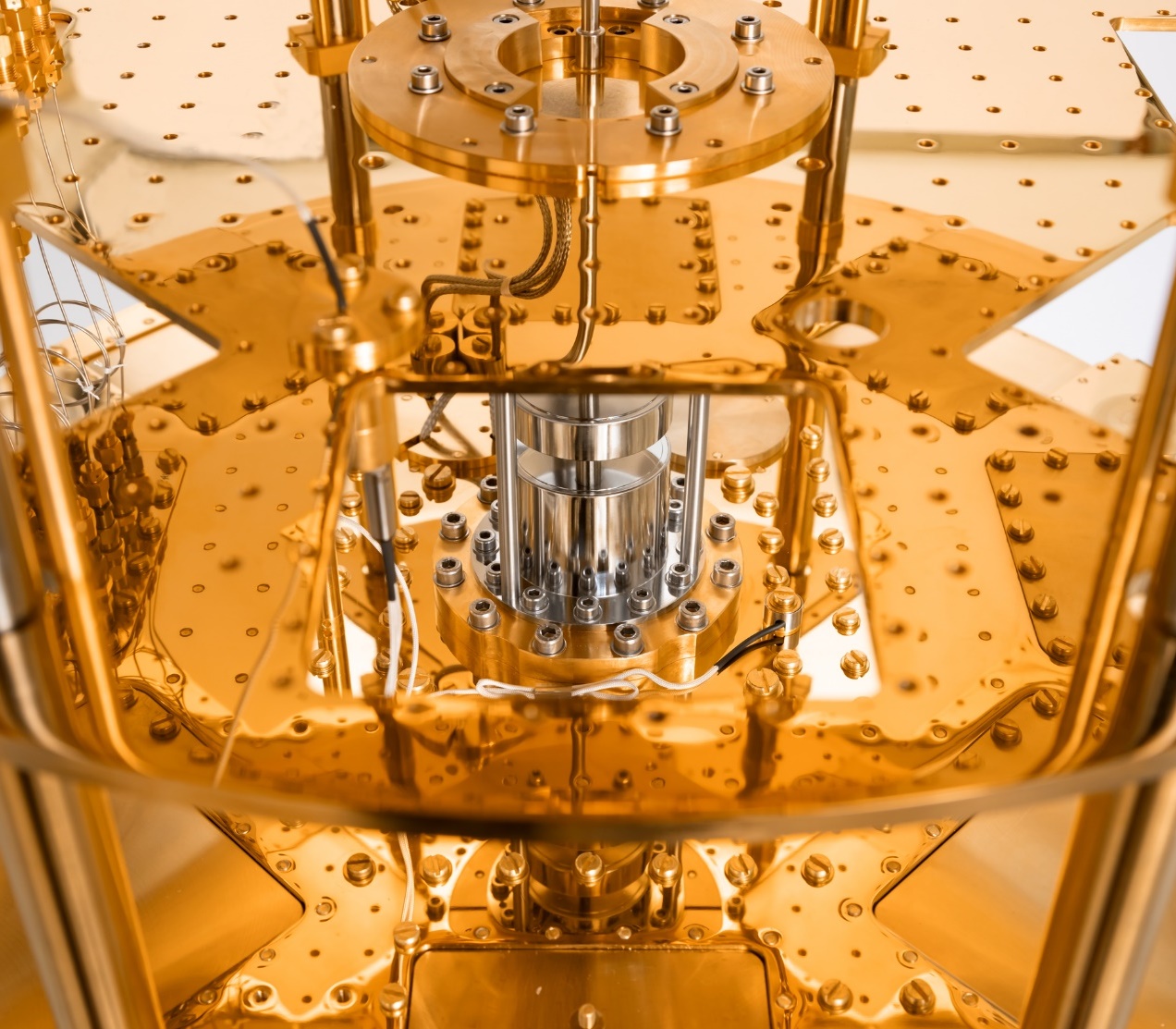 the Quali-Startup Science Lectures
An example of a Successful Educational Training Course format  of the Georgian-German Science Bridge
16-09-2022 | Eva Portius
Forschungszentrum Juelich | Location
Page 2
Georgian-german science bridge
THREE PILLARS
Page 3
AT a Glance
Timeline of workshops and schools 2004-2022
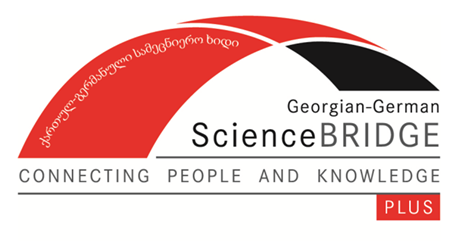 Page 4
We promote young talent
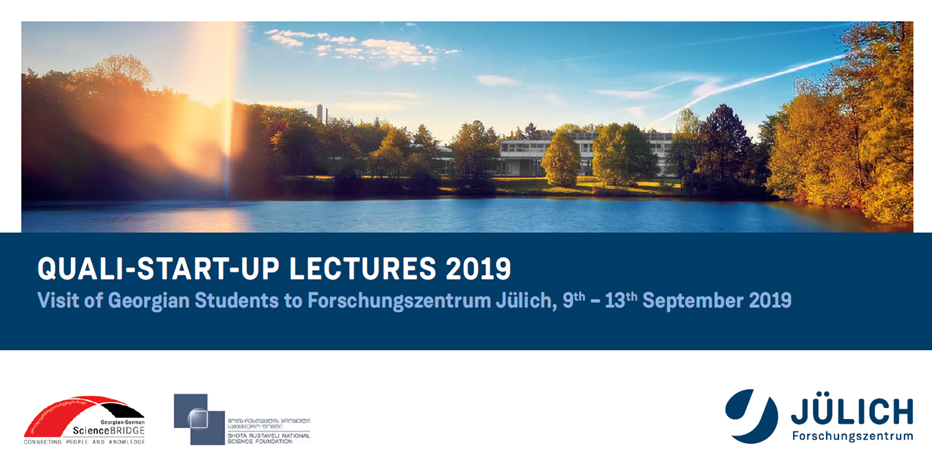 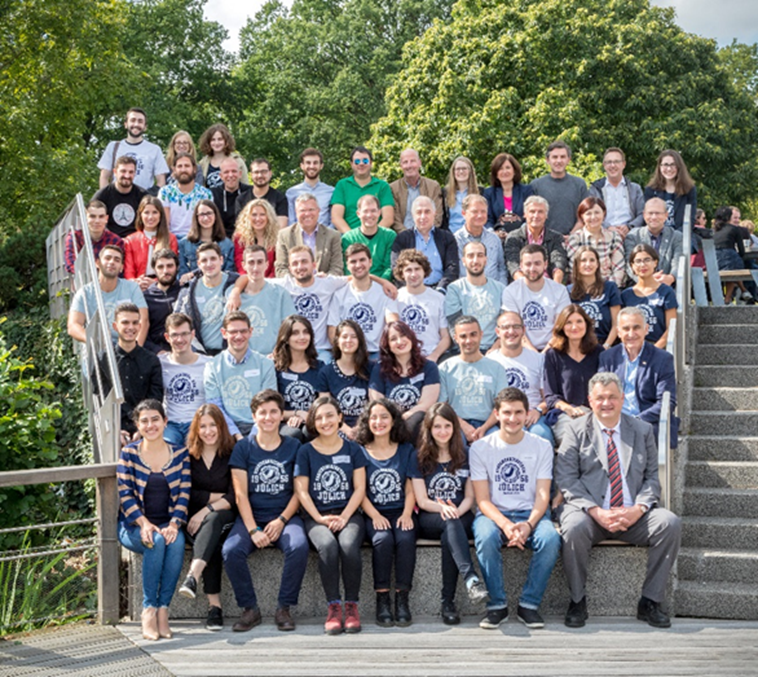 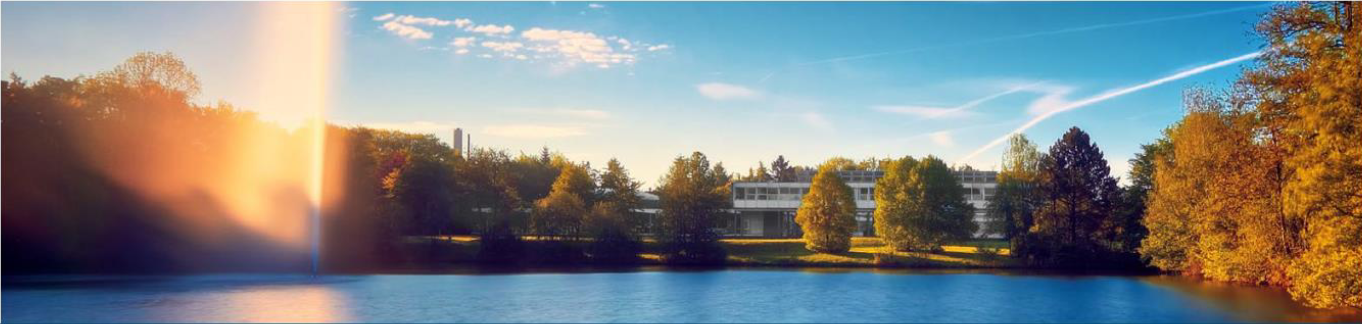 Hands-on training & lectures in 8 institutes
30 Georgian students visited the campus in 2019, 21 in 2017
We wish to inspire talented young scientists and give them the best possible support.
Page 5
GGSB
We work Hand in Hand
Integrated in a framework of partners: Joint scholarship program of FZ Juelich, MES of Georgia, 
LEPL Shota Rustaveli National Science Foundation & 5 Georgian Universities
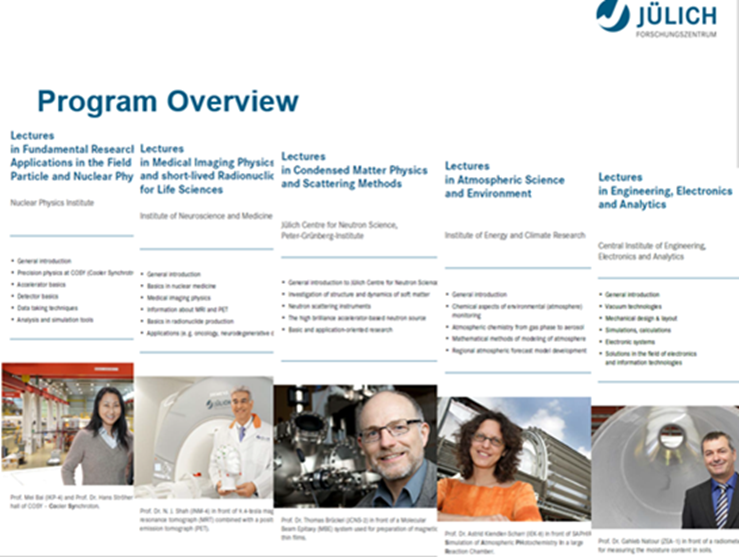 Interdisciplinary:
 
physics,
computer science,
data science,
biology,
medicine,
chemistry,
engineering, electronic and information technology systems,  
neuroscience,
 (…)
A training course | Quali-START-Up
for qualified students
to obtain further qualification in basic science
to see an interdisciplinary research approach at work
to be inspired by one of Europe’s largest research facilities
take home ideas for the student´s own career development
.
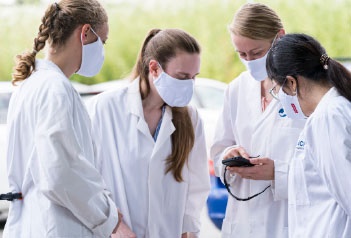 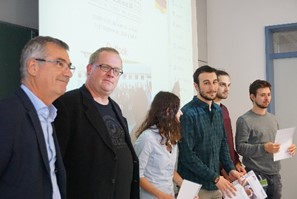 Page 6
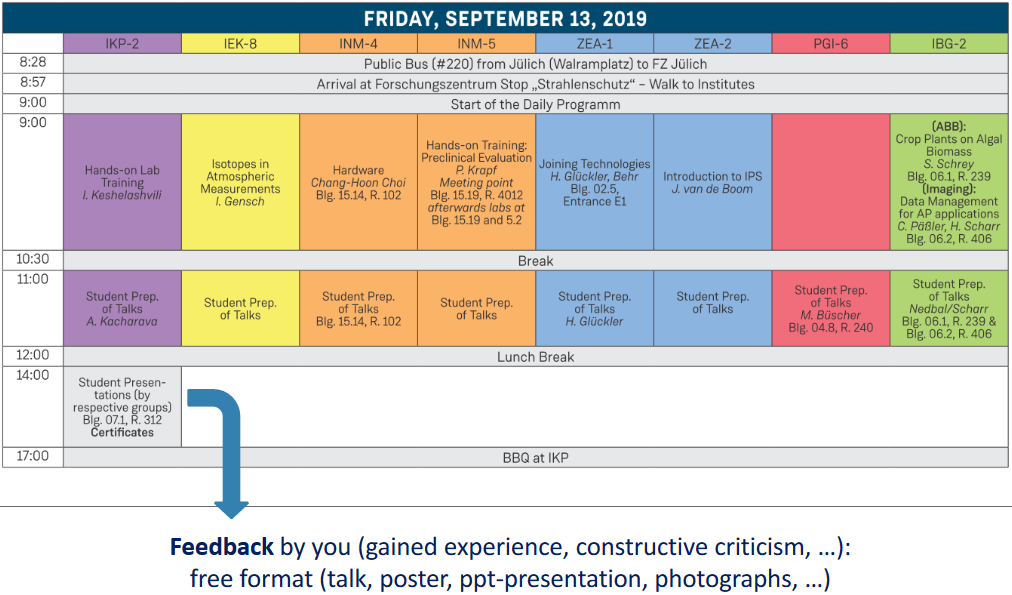 Page 7
Impressions
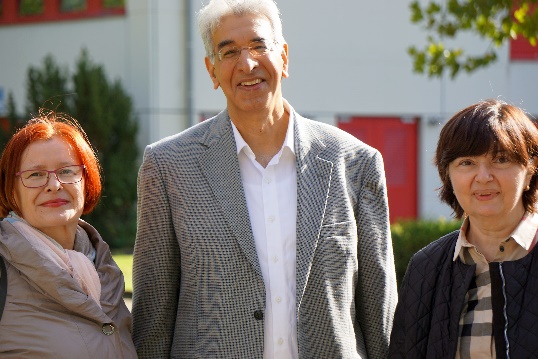 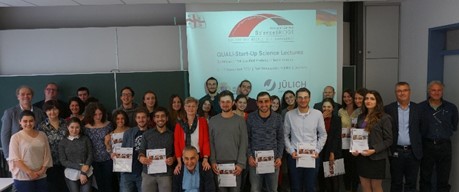 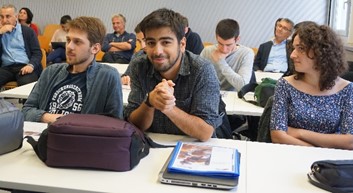 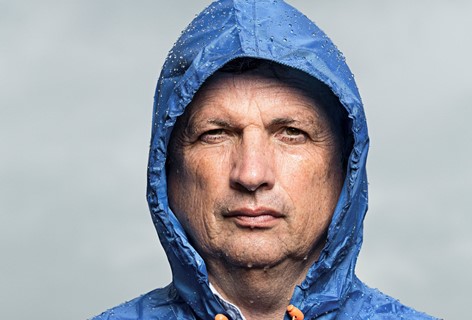 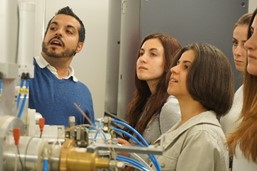 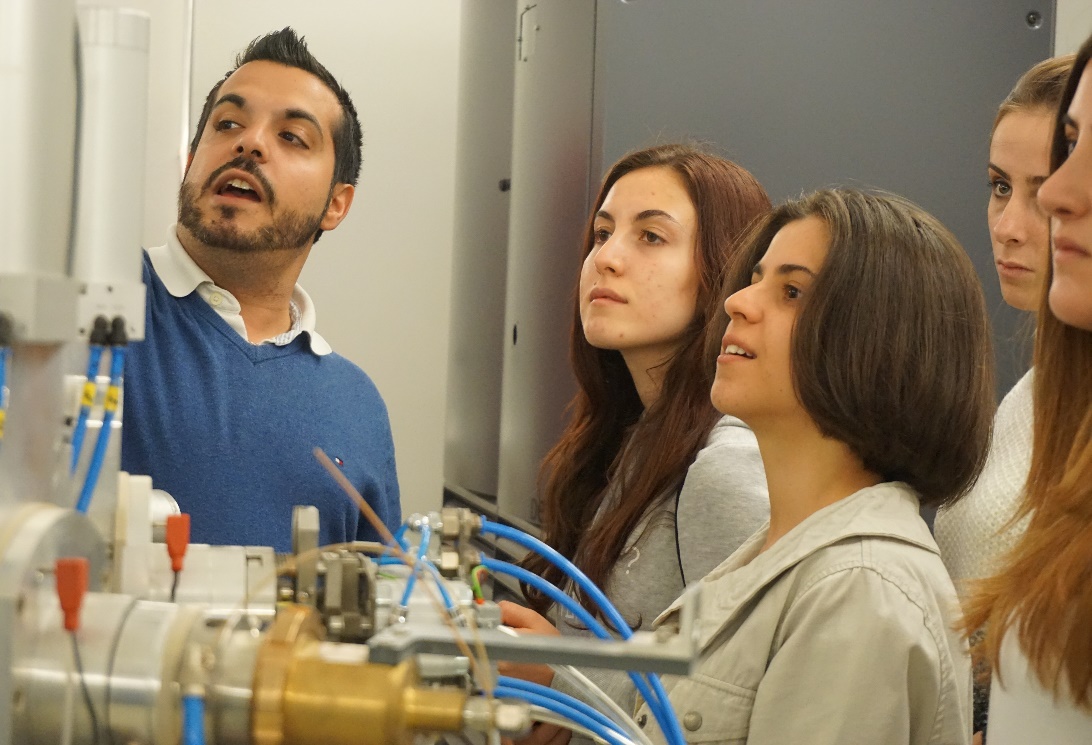 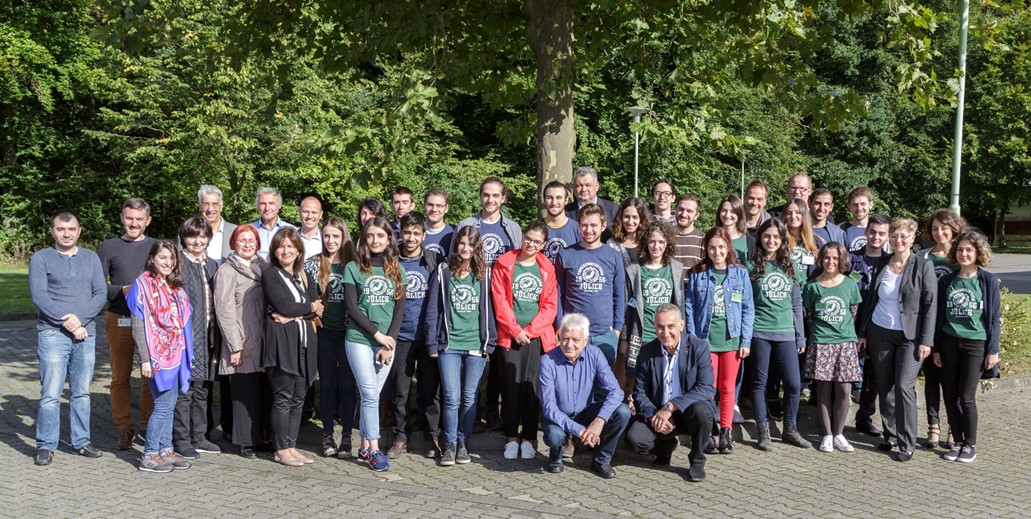 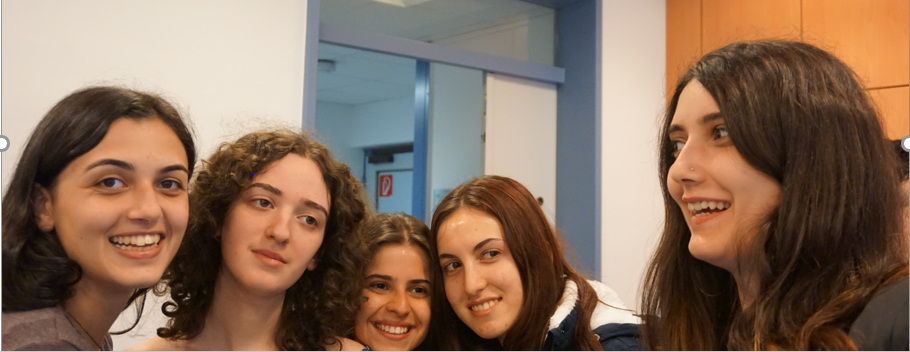 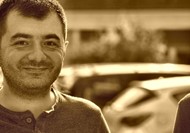 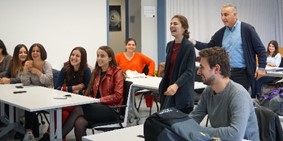 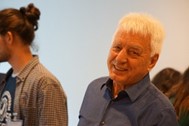 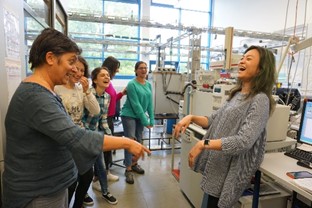 Page 8
WISHING YOU AN EXcITING DAY of PRESENTATIONS of Your RESEARCH Work!
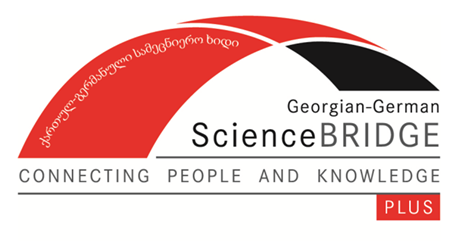 Page 9
Eva Portius
Manager International Relations –
Eastern Europe, Central Asia, Middle East, Israel, India
Forschungszentrum Jülich GmbH
Corporate Development
E-Mail: e.portius@fz-juelich.de
Phone: +49 2461 61 6232
Thank you very much for your attention!